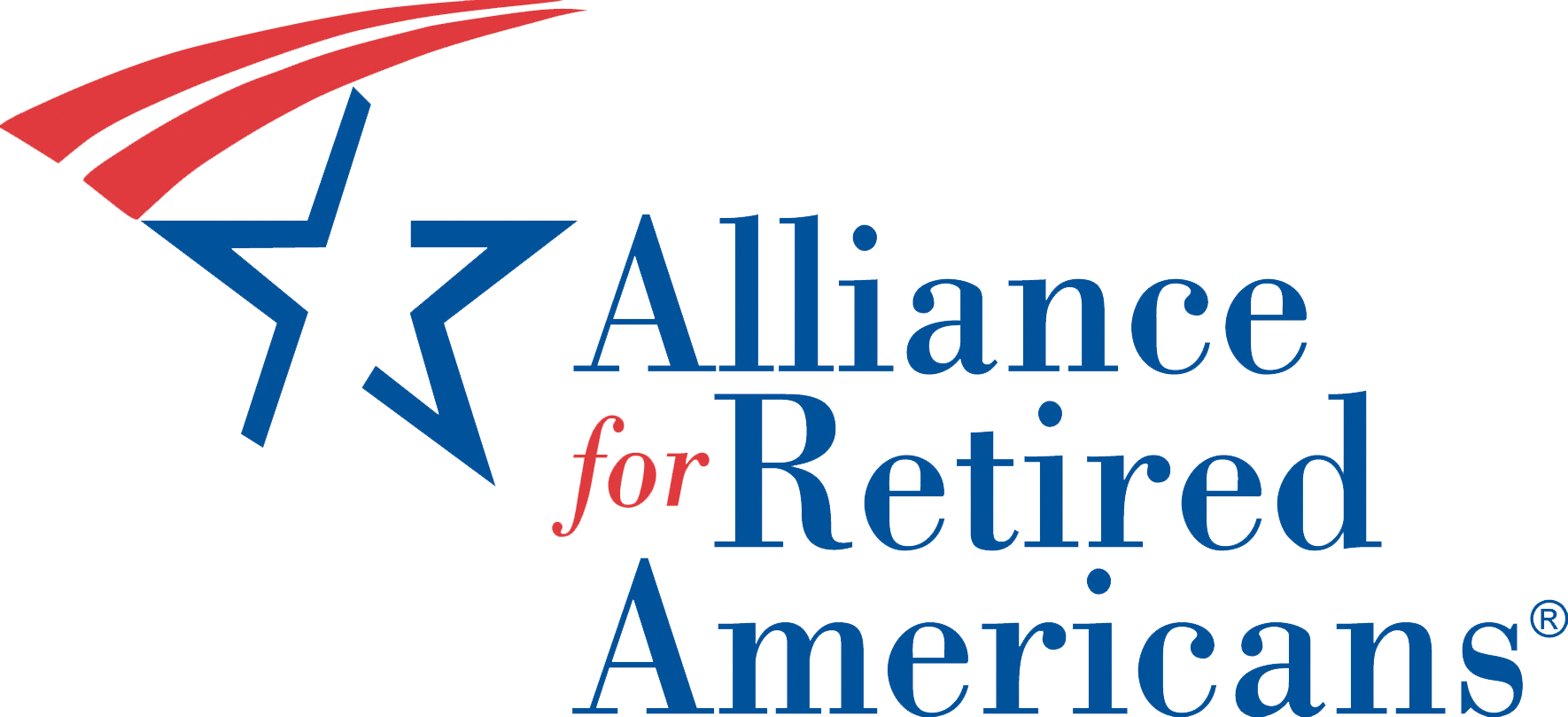 Social Security – Our Earned Benefits
Alliance for Retired Americans
2023
Video
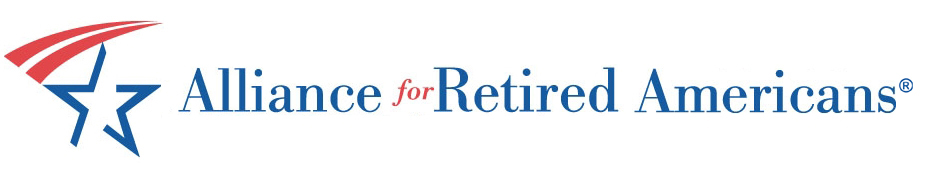 Social Security 101
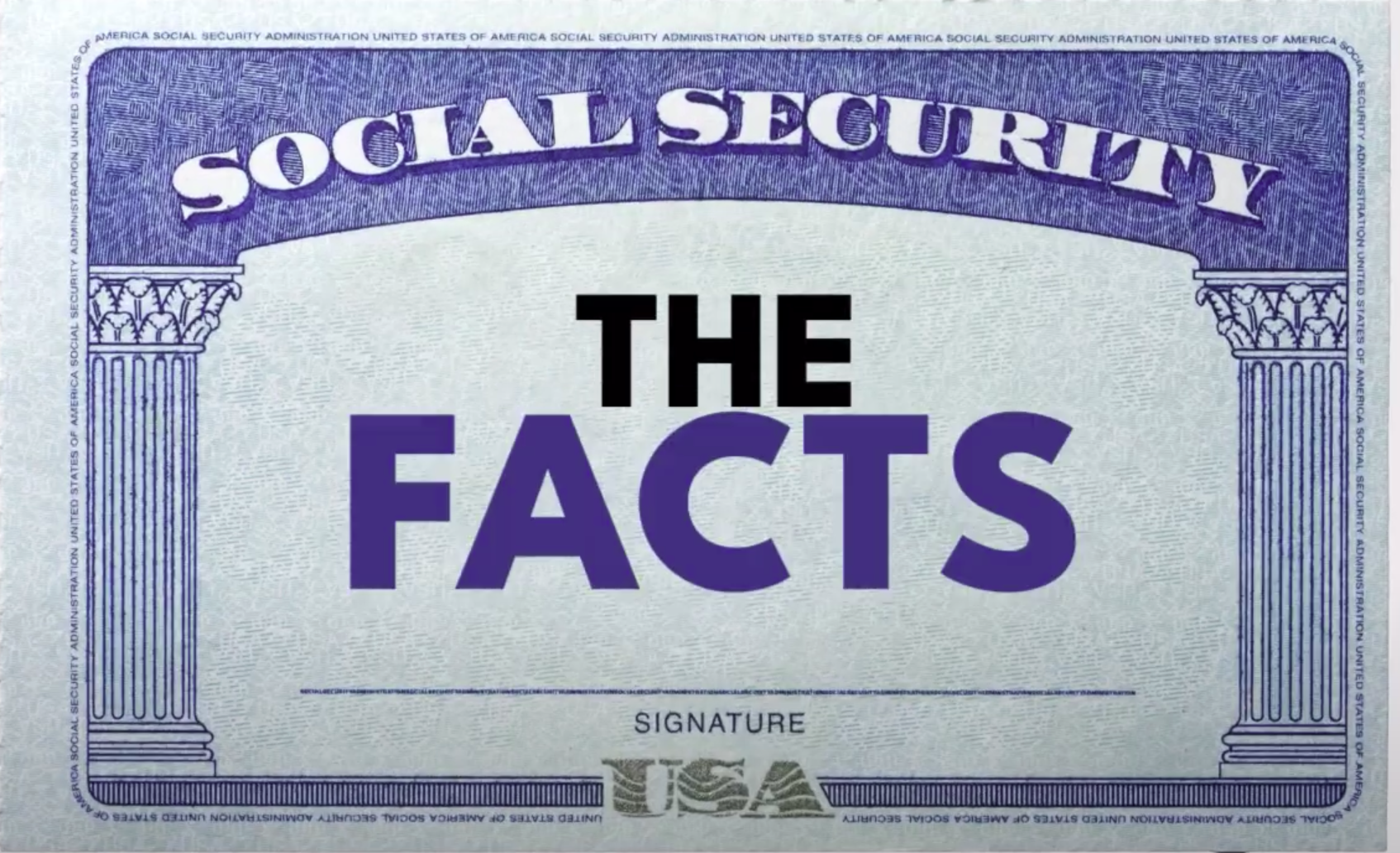 65.2 Million Beneficiaries
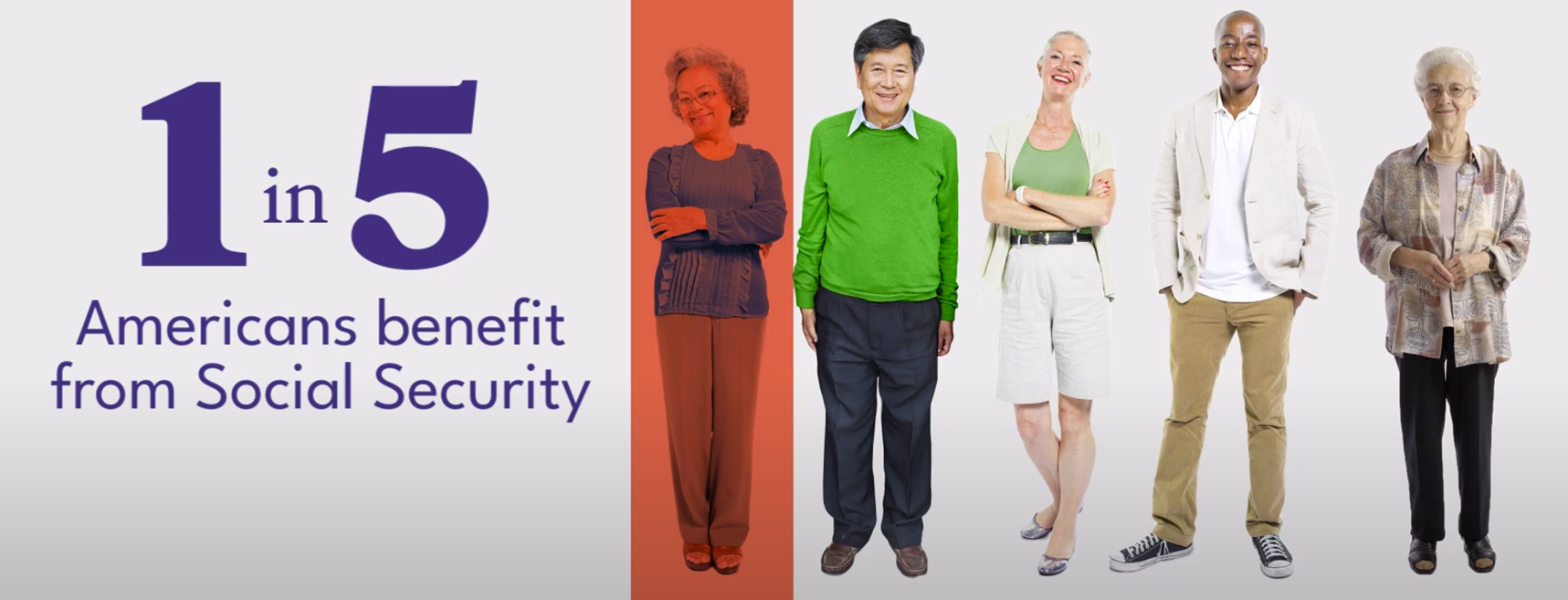 50.2 million receive retiree benefits 5.9 million receive survivors’ benefits including more than 4  	million children 8.9 million receive disability benefits
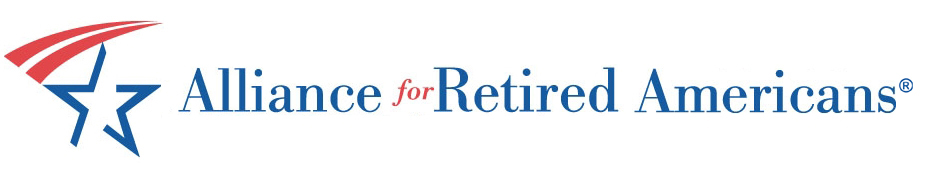 Social Security Administration, 2023
Primary Income Source for Most Older Americans
For 1/3 of current beneficiaries – 90% of income is from Social Security
For 2/3 of current beneficiaries – 50% of income is from Social Security
Average Monthly Benefits are Modest
	Retired worker $1,677 	Retired couple $2,753	Disabled Worker $1,364
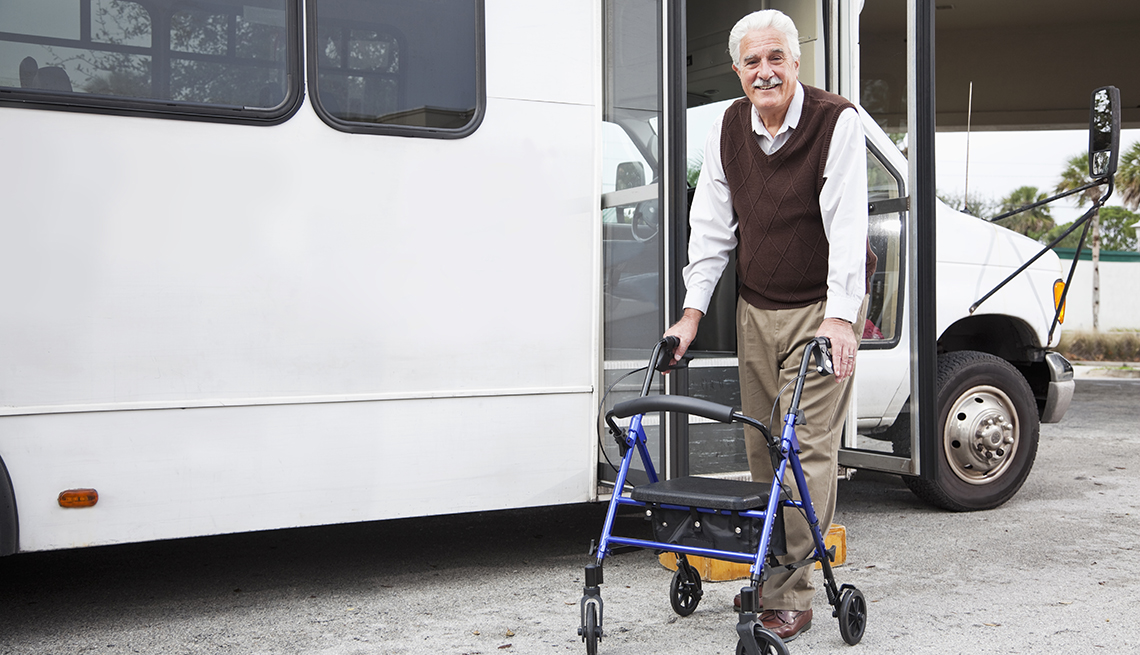 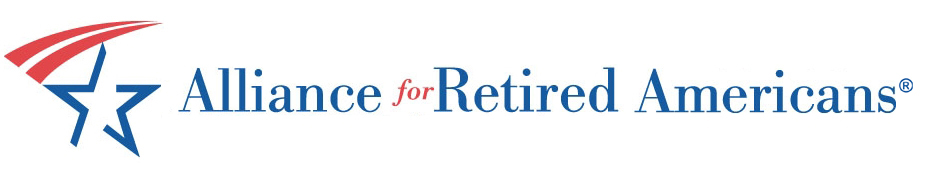 Department of Labor, 2022
Younger Workers and Social Security
9% of millennials have received Social Security because their working 	parent died, became disabled, or retired
A young person starting a career today has a 30% chance of being 	disabled before 67
Social Security likely to provide most younger Americans’ income in old age 
	Lack of traditional pensions; only 1/3 have a retirement savings plan at work
65% of people 18-29 want NO reduction in Social Security, but only 15% 	believe Social Security will have enough money to provide benefits at 	current levels
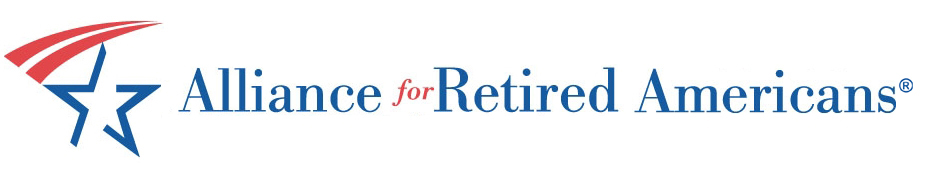 Pew Research Center (2020) and Center for 
Budget and Policy Priorities (2021)
How is Social Security Funded
Worker + Employer each contribute 6.2% of every paycheck 
2023 Contributions are capped at $160,200 per year, per employee
Bond interest and tax revenue on high-earner beneficiaries
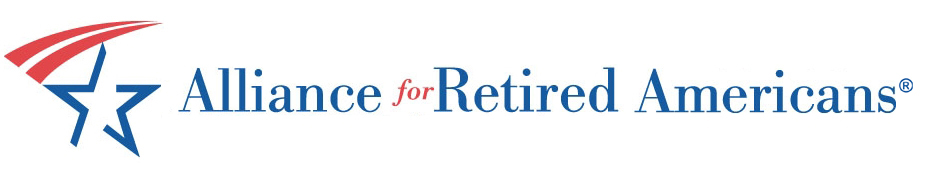 Benefits Are Guaranteed
Benefits are calculated on a person’s lifetime earnings, and are guaranteed no matter how long they live
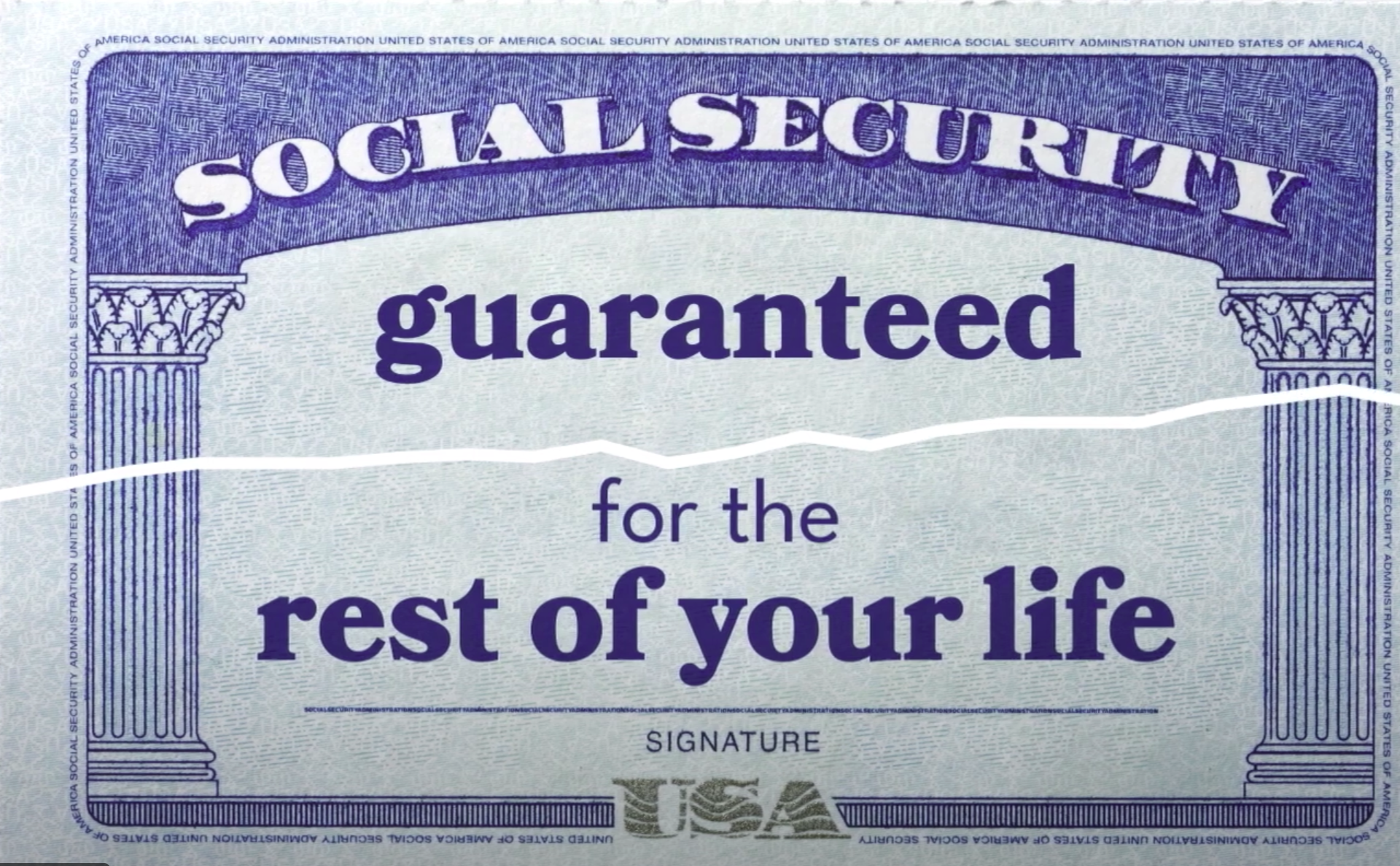 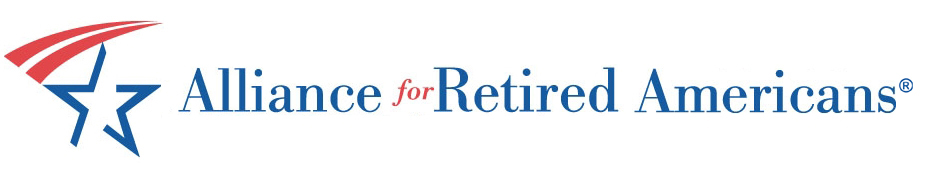 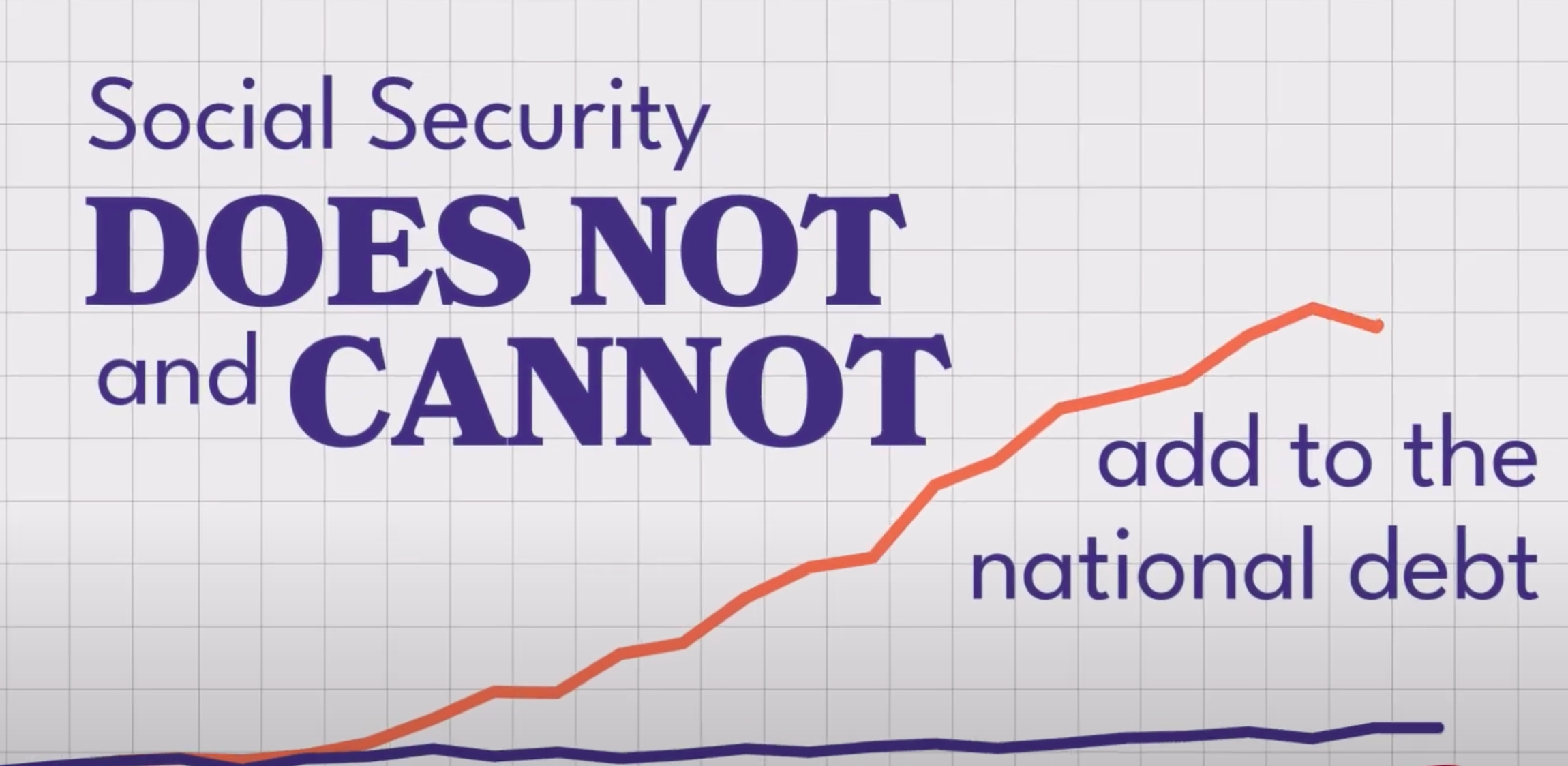 Does Not Add to National Debt
Social Security cannot spend more than is in its Trust Funds or borrow money
Should funds become depleted in the future, benefits would be reduced
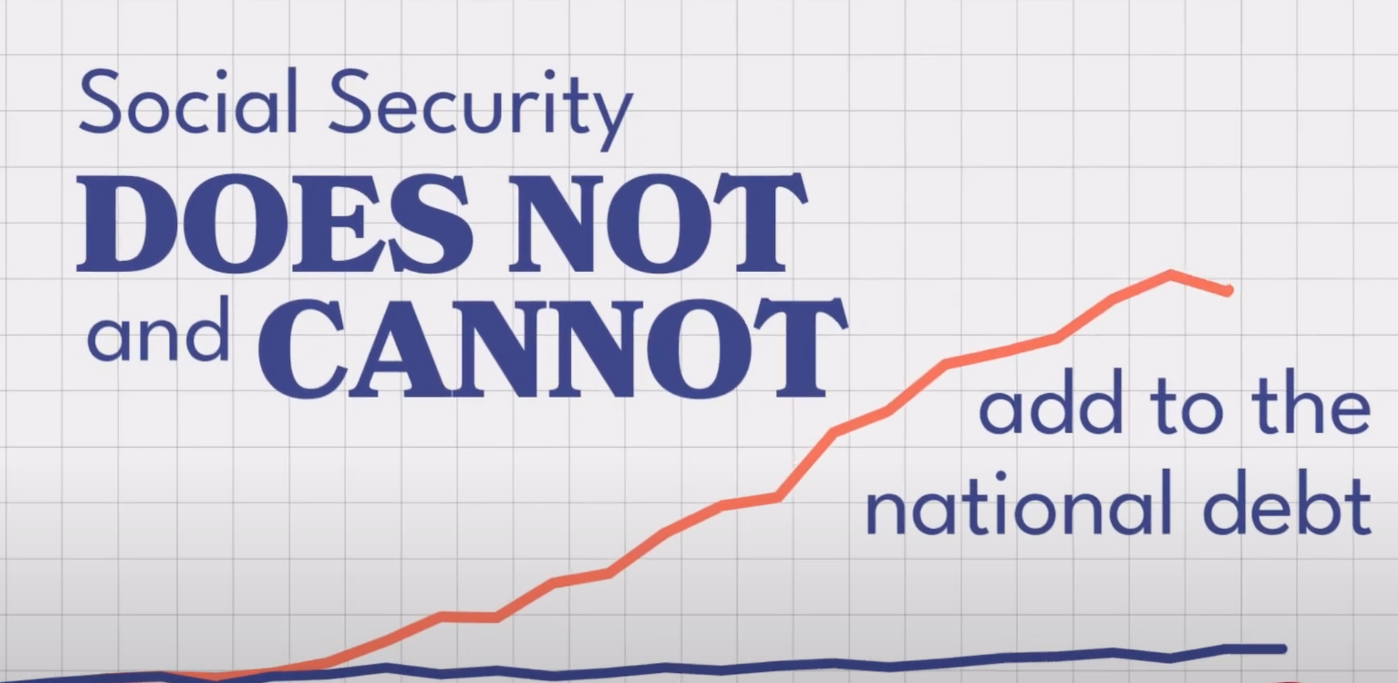 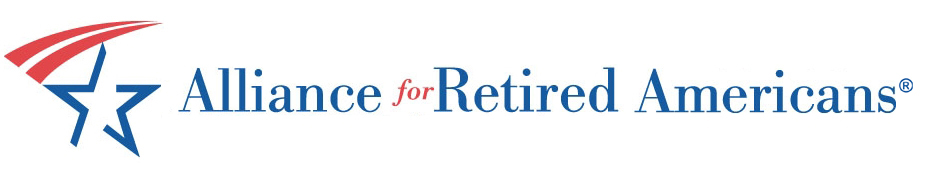 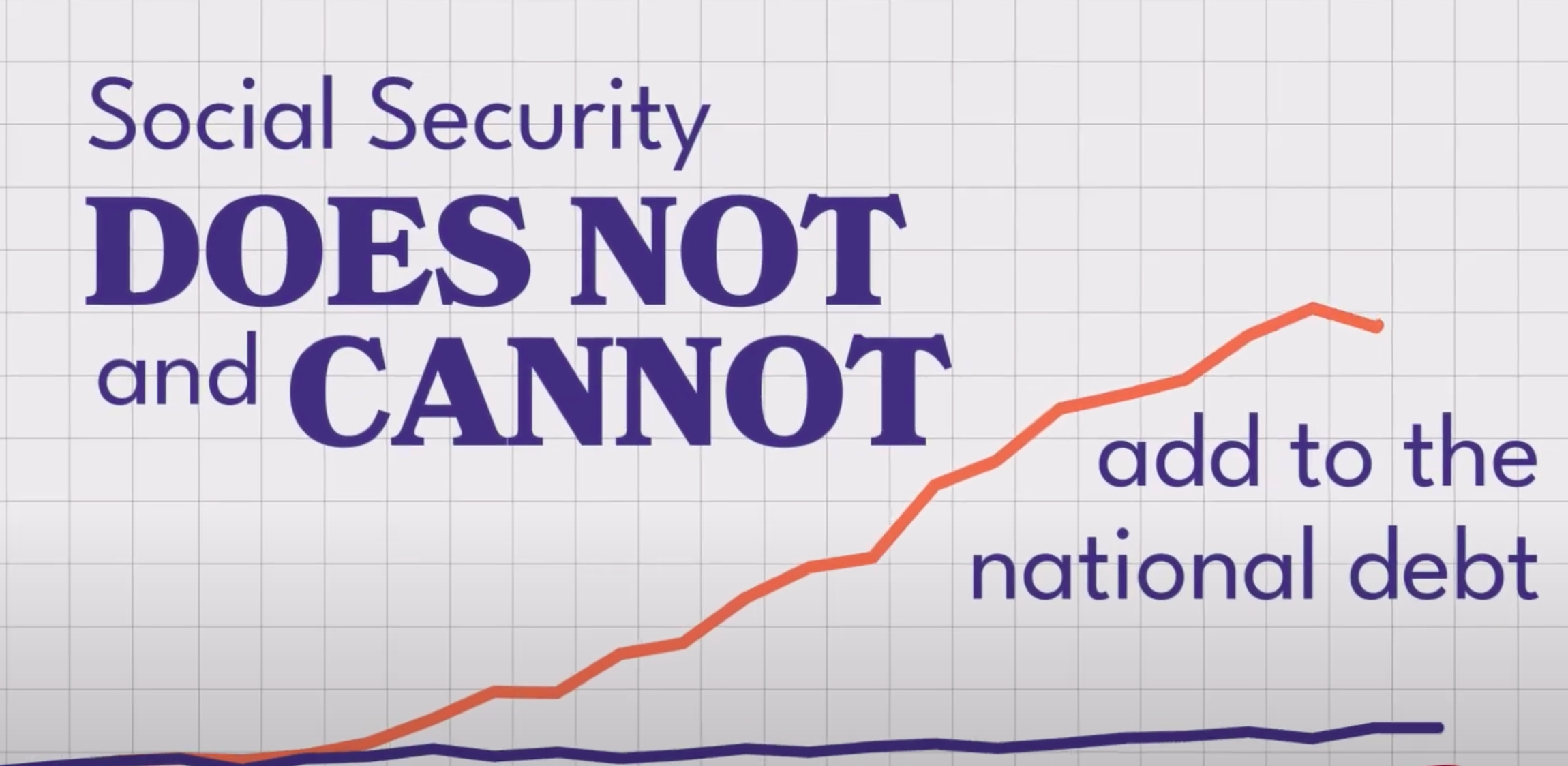 Social Security is Solvent
Can pay full benefits for the next decade
If nothing changes, Social Security can pay 77% of scheduled benefits after 2033
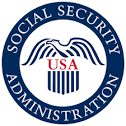 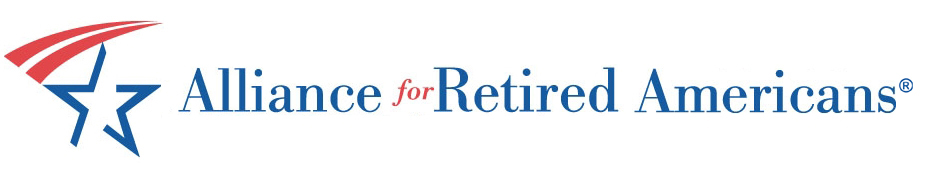 Social Security Has Broad Public Support
78% of ALL Citizens Say Social Security Should Receive the Same or MORE Funding
[Speaker Notes: This is especially true among people over the age of 45.]
Lift Or Eliminate Cap on Contributions
Strengthen the Trust FundProvide Revenue to Increase Benefits

Ensure Social Security is There for Current and Future Beneficiaries
Restores Fairness
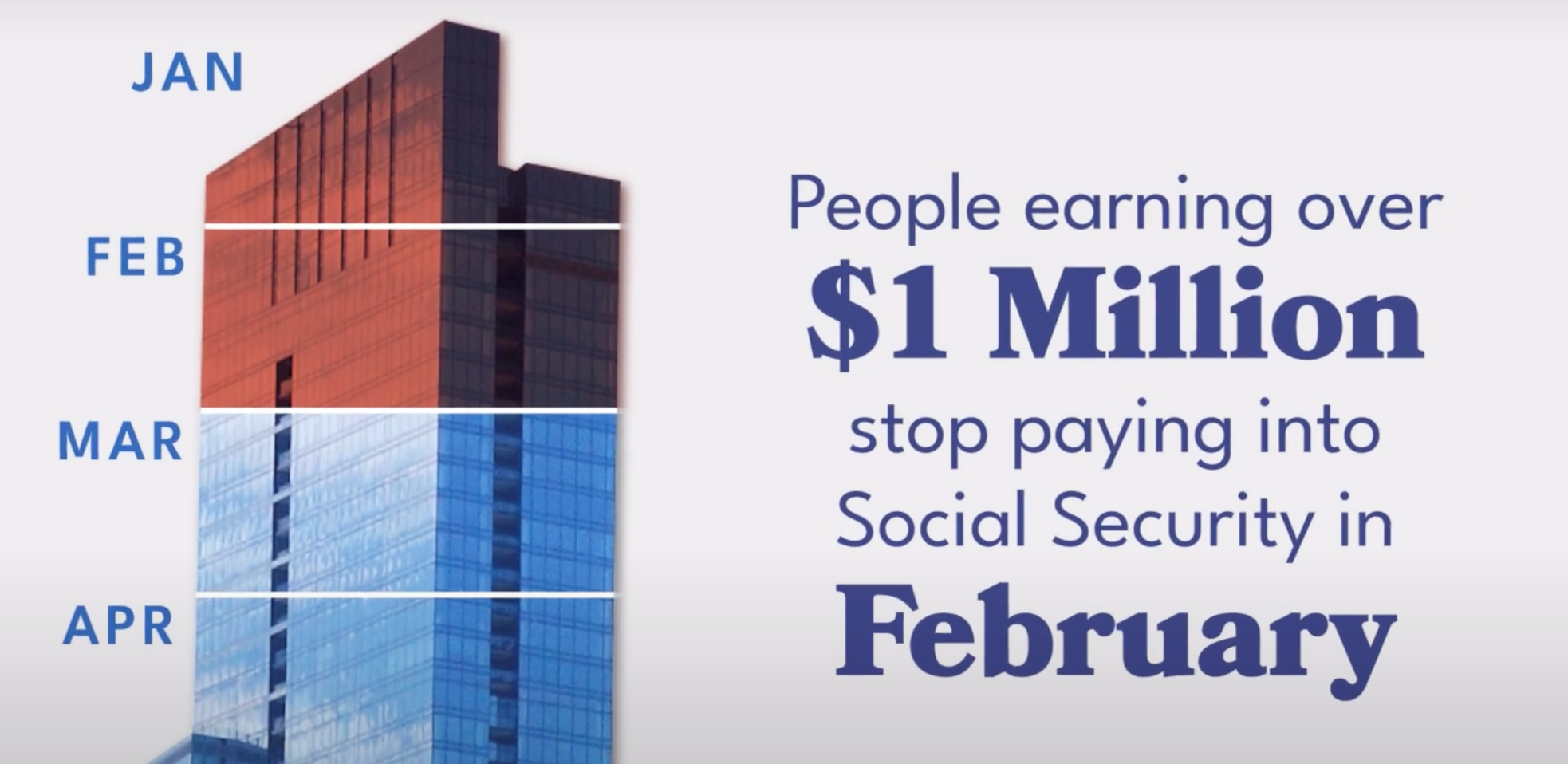 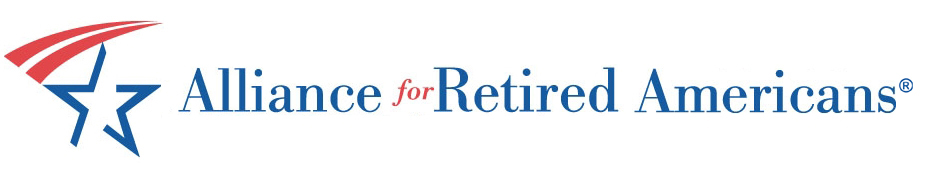 Other Changes Needed to Improve Social Security
Repeal WEP-GPO Provisions so public sector retirees receive all earned Social Security Benefits
Change the Cost-of-Living Adjustment formula to Better Reflect What Seniors Spend Money On (CPI-E)
Provide Social Security Work Credits for Caregivers
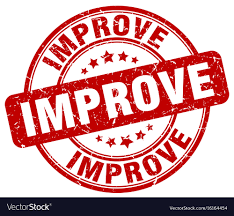 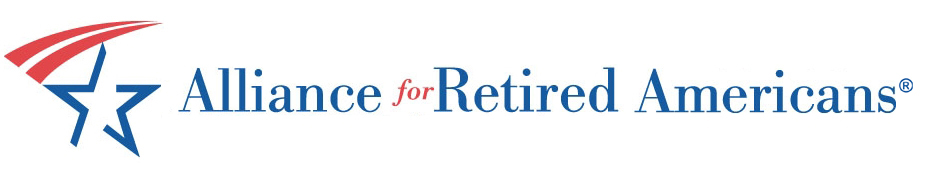 Political Threats Are Real
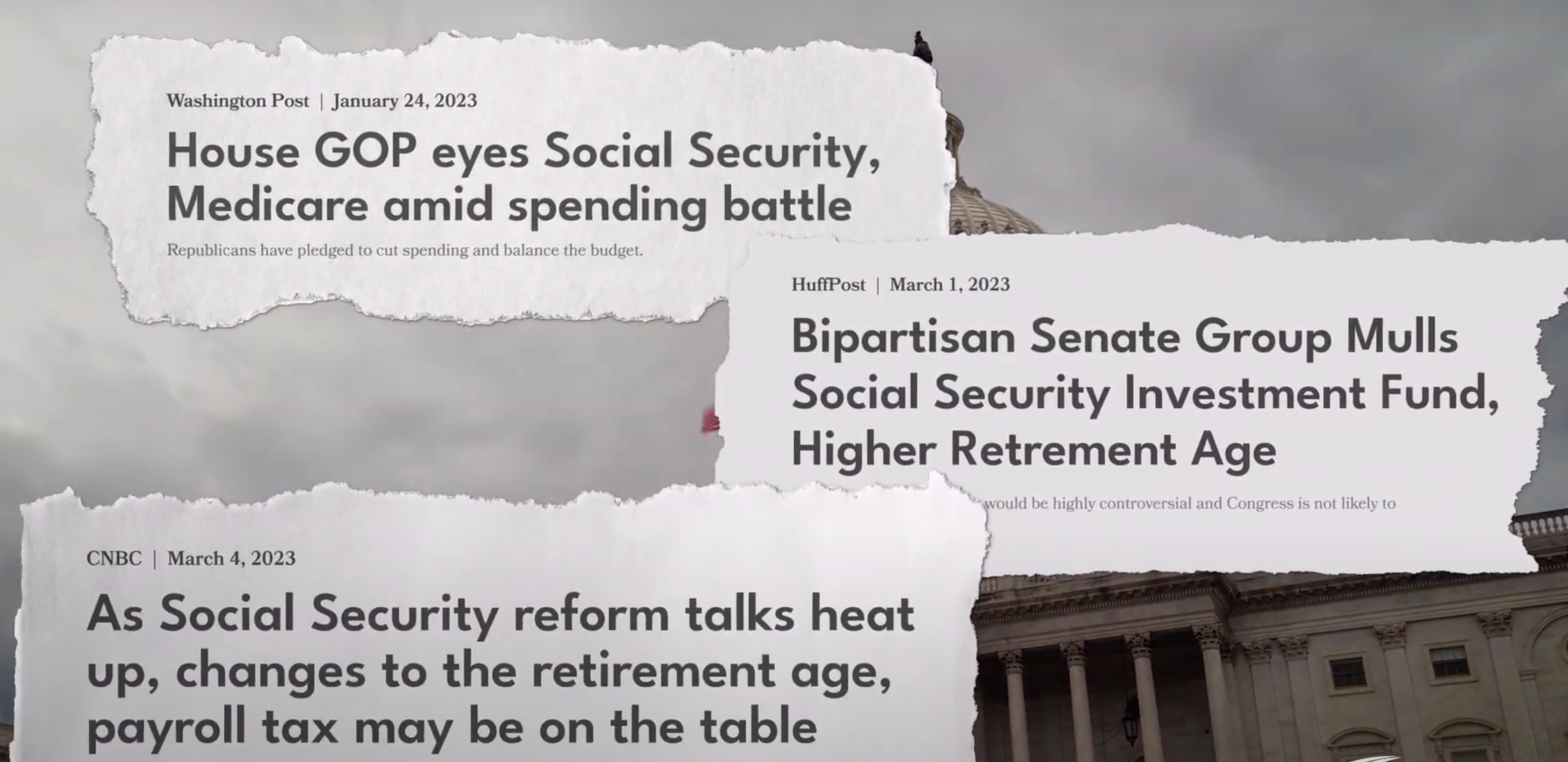 Raising the Retirement Age
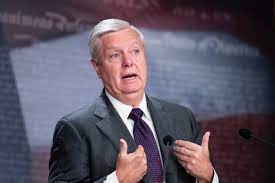 Sen. Lindsey Graham: “…To get out of this mess, people like me are going to have to take a little less and pay a little more in. We’re going to have to adjust the age one more time like Ronald Reagan and Tip — Tip O’Neil did. …” 


Sen. Mitt Romney: “…you have to recognize that life expectancy is a lot more today...”
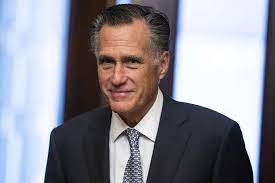 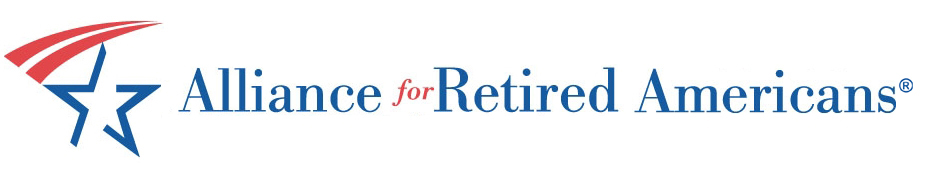 Yahoo News, June 2022; NBC.com March 2023
Are Americans Living Longer?
Average American’s Life Expectancy is 76 years
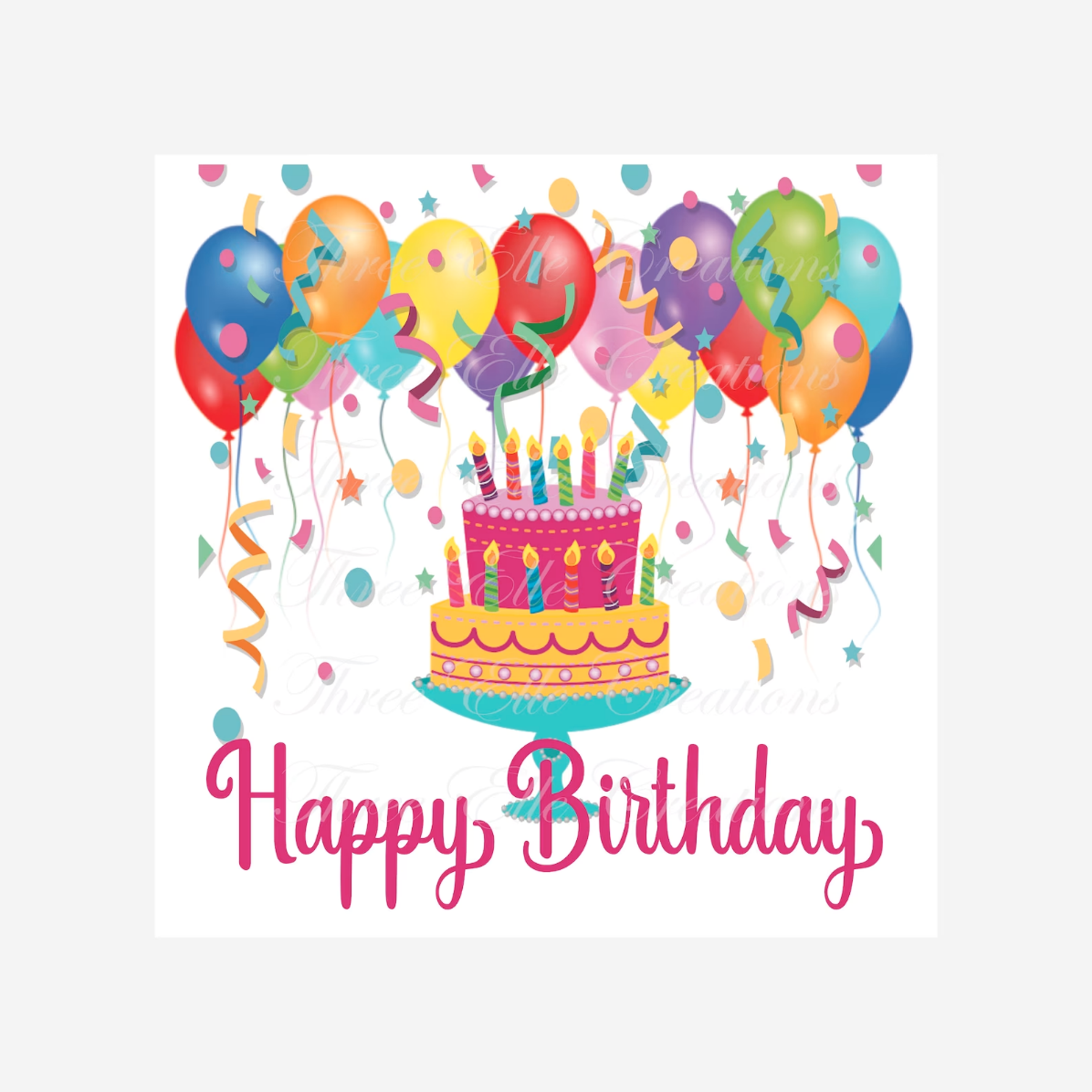 BUT Americans with lower-incomes do not live as long as those with high incomesMen in the top 10% in household income could expect to live to 88, while those in the bottom 10% could expect to live to just 76

Life Expectancy Varies Significantly by RaceWhite Americans – 76.4 years
Black Americans – 70.8 years
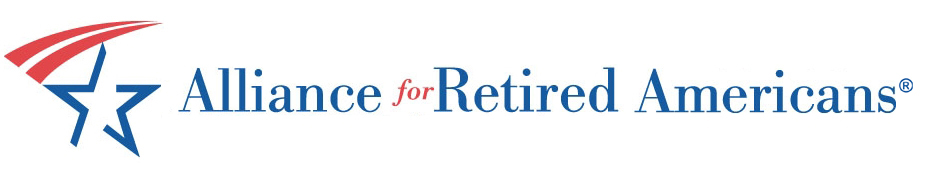 Raising the Retirement Age is a CUT
Example – Single Retired Worker Receiving the Average Yearly Benefit Amount Who Lives to Age 76
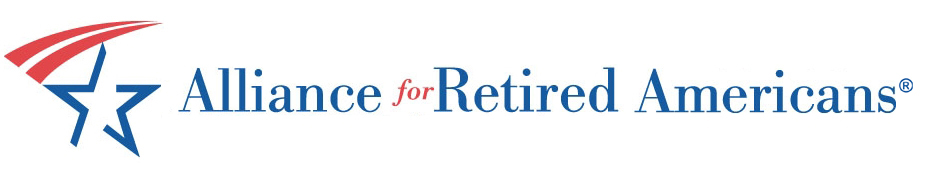 Privatization Schemes
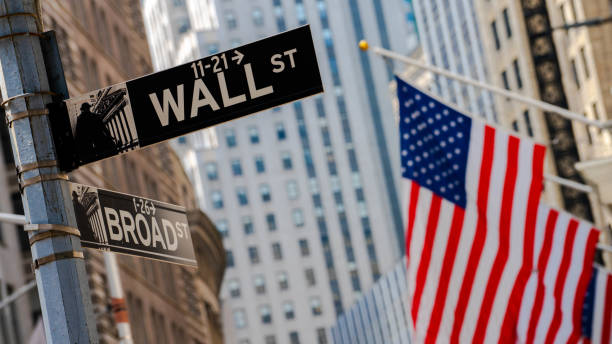 Give All or Part of Trust Fund to Wall Street
NO Guarantee of Better Returns; Risk of Losses
Investment companies Would Make Billions in Commissions and Fees
Allow or Require Individuals to Create Private Accounts in Lieu of Guaranteed Benefits
Drains Money From the Trust Fund for Current Beneficiaries
Ends Guaranteed Earned Benefits
Private Investment Companies Profit from Commissions and Fees
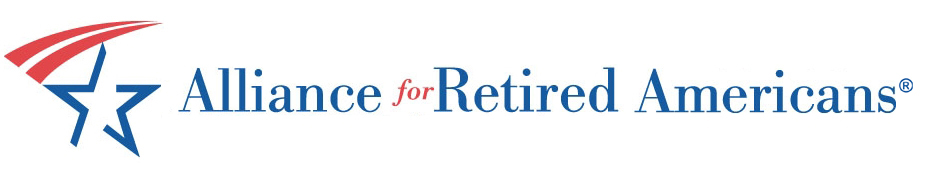 “TRUST Act” / Special Commissions
“Expert Commissions” start from the idea that Social Security Must be Changed
Drastically Limit the Public’s Input
Provide Political “Cover” to Politicians
The “TRUST Act” even establishes “rescue committees” to meet behind closed doors and develop recommendations to improve solvency
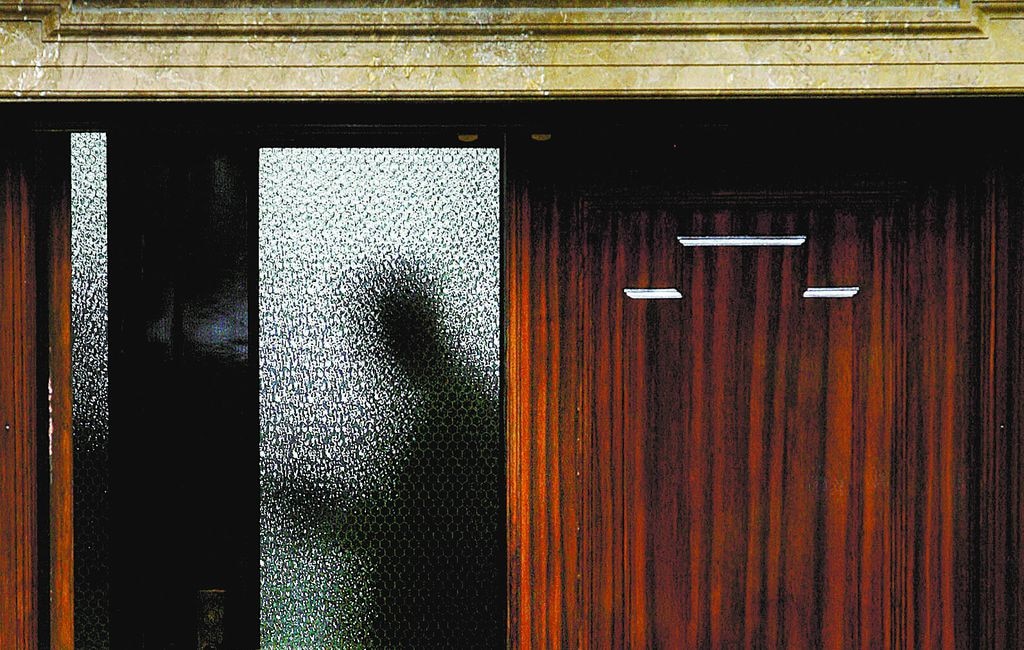 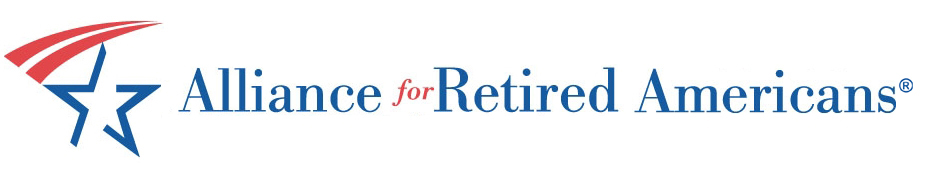 House Members Proposed Changes in 2022
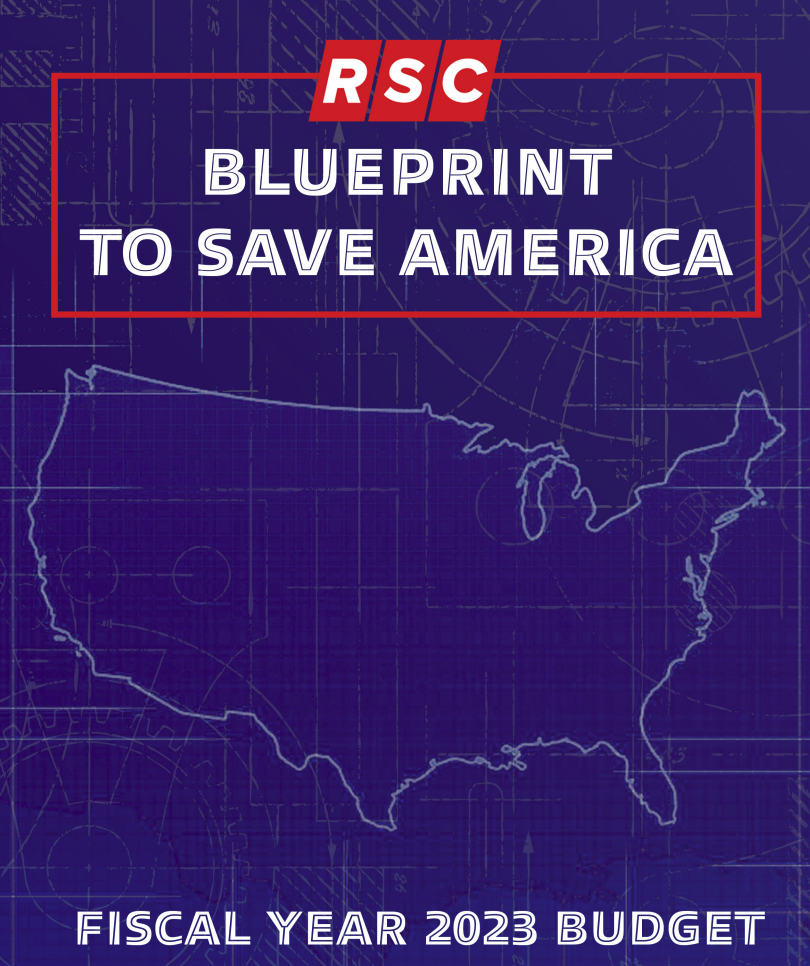 House Republican Study Committee 
“Blueprint to Save America”
Raise the retirement age
Withhold payments to early retirees and/or higher earners
Allow private accounts 
Endorsed by 157 House members in 2022
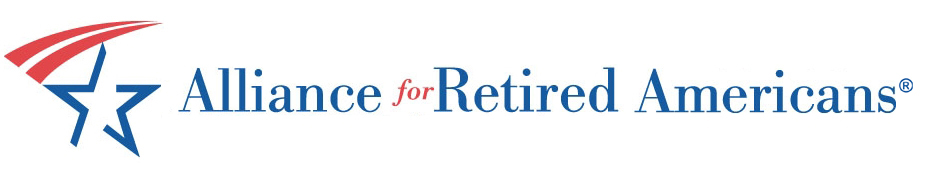 Fight Back
Step 1: Sign Our Petition Demanding NO CUTS to Social Security

Step 2: Get Involved with YOUR Alliance retiredamericans.org/join
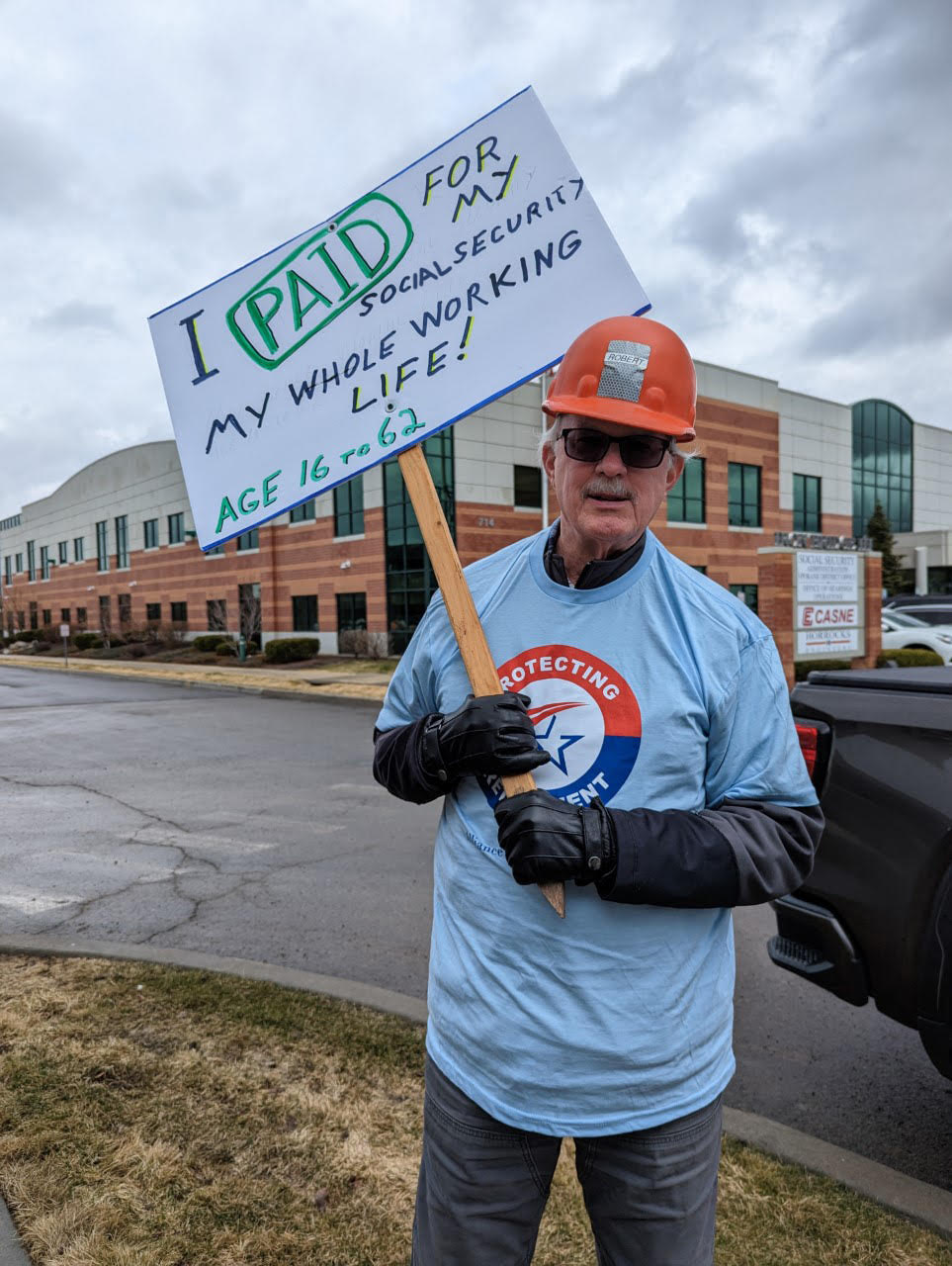 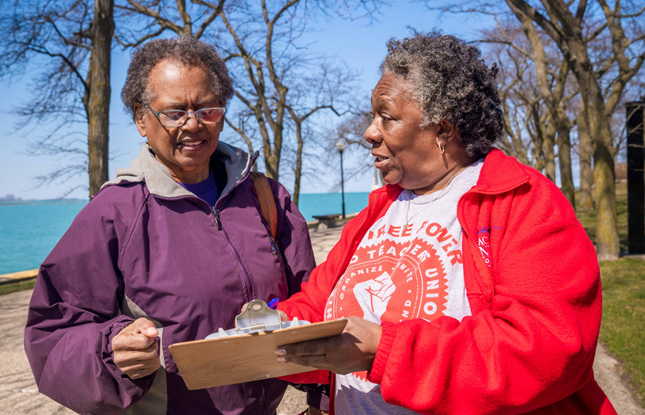 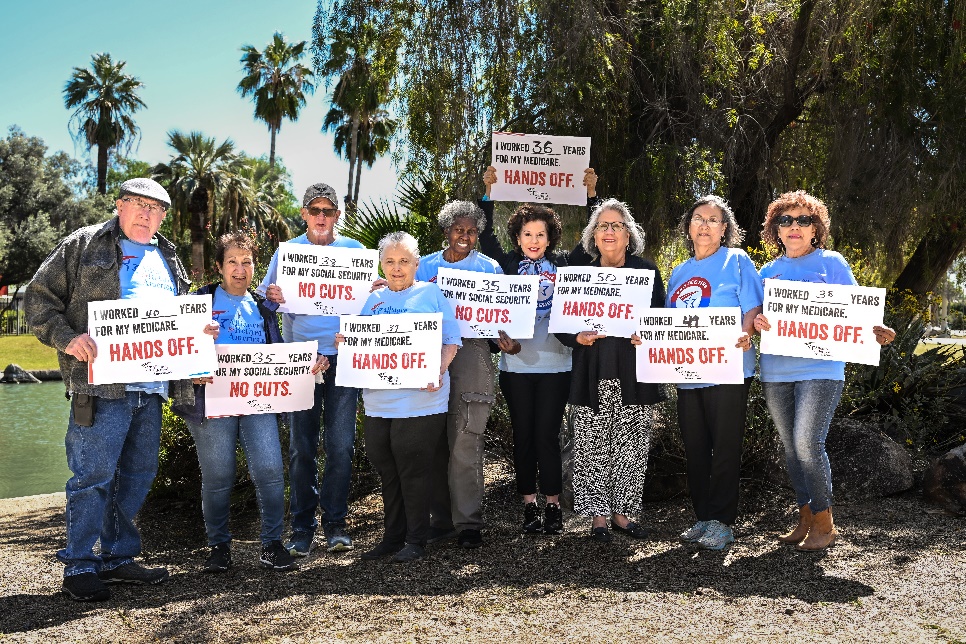 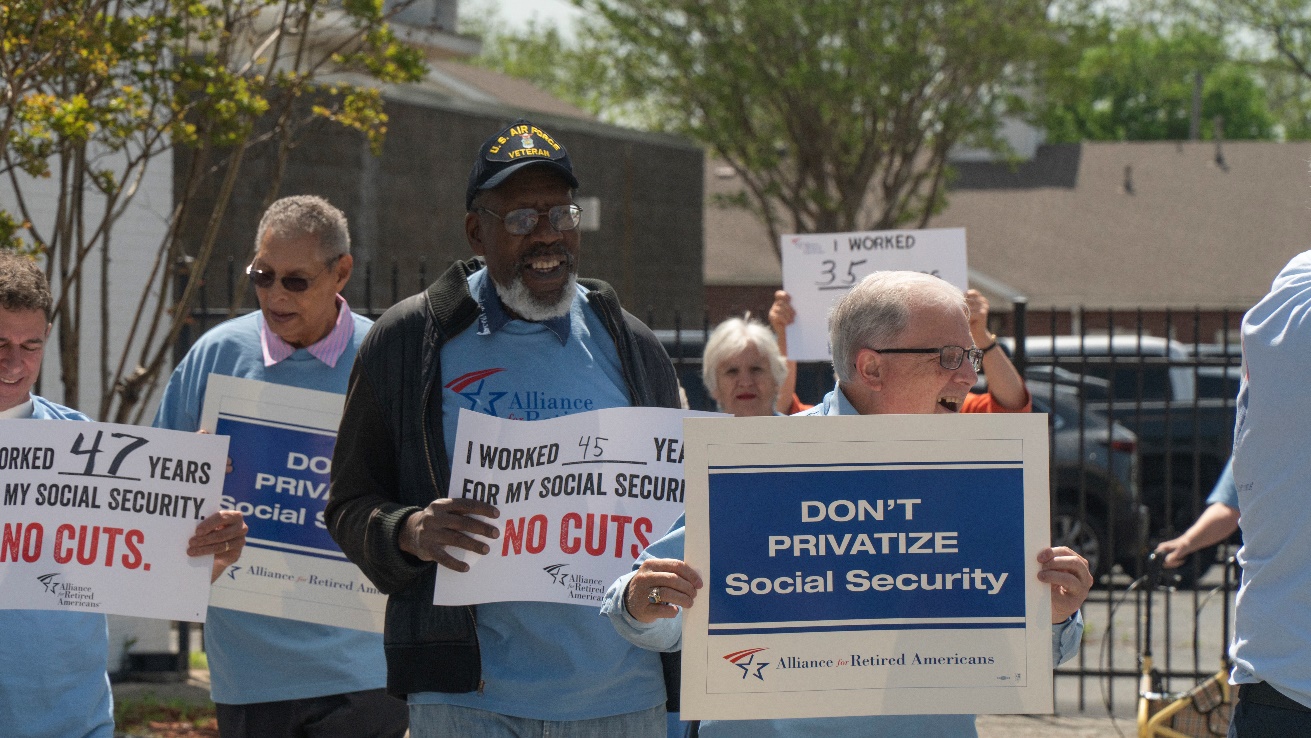 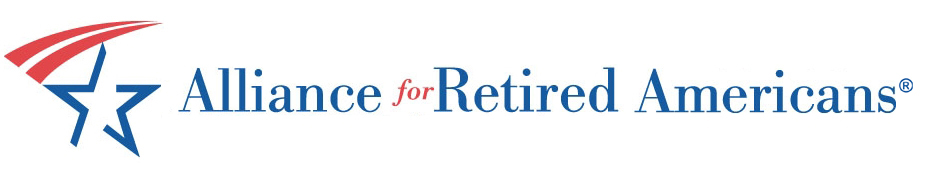 Questions?
Comments?
www.retiredamericans.org
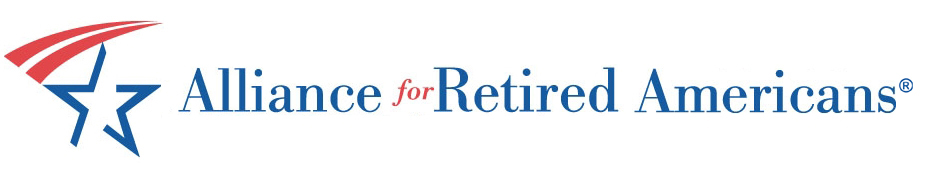